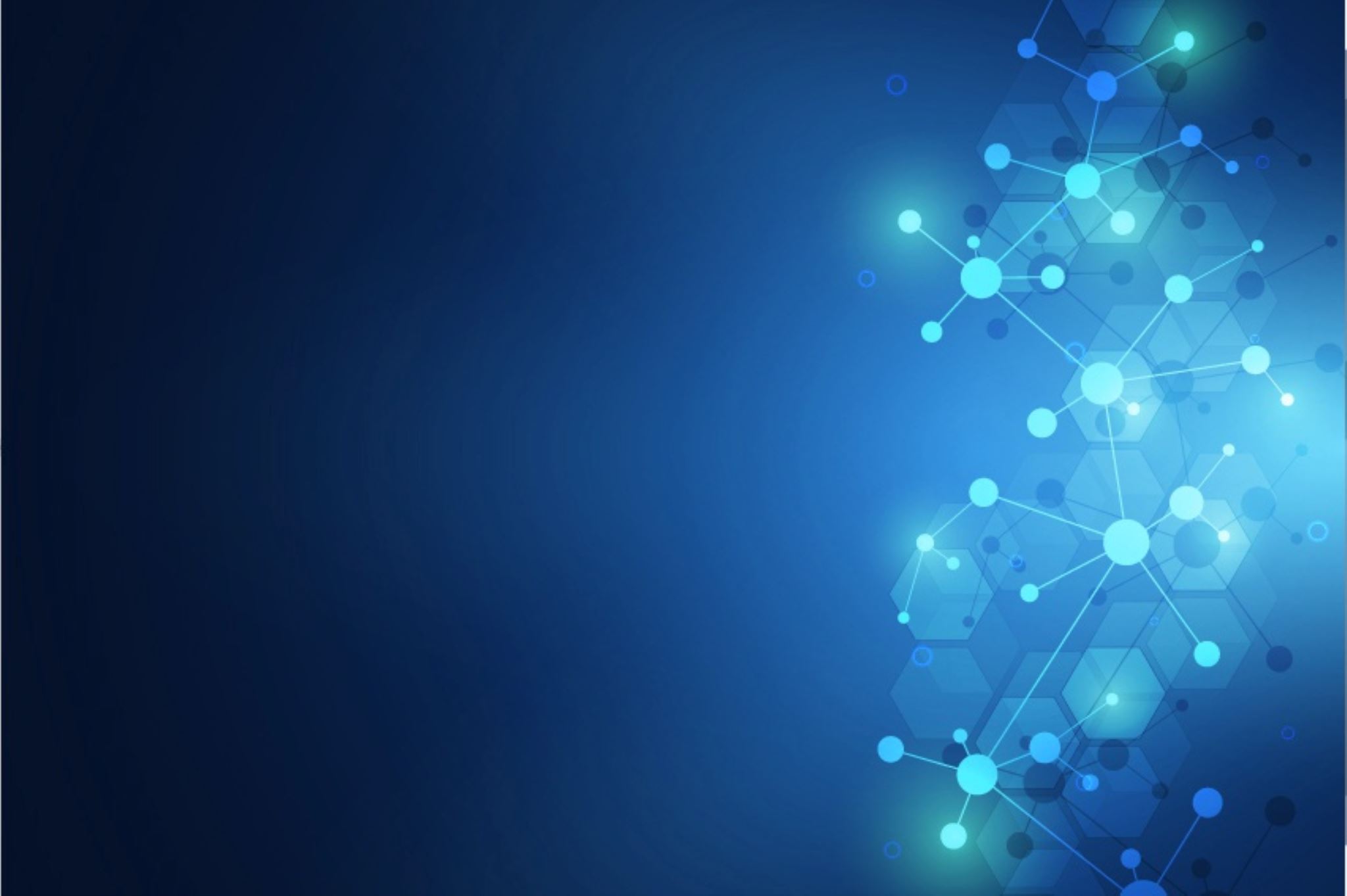 Computer Based Testing
Planning and Lessons Learned

DATAG March 2023

Abigail Adams-Snell
Saratoga Springs City School District
Director of Assessment, Accountability and Improvement
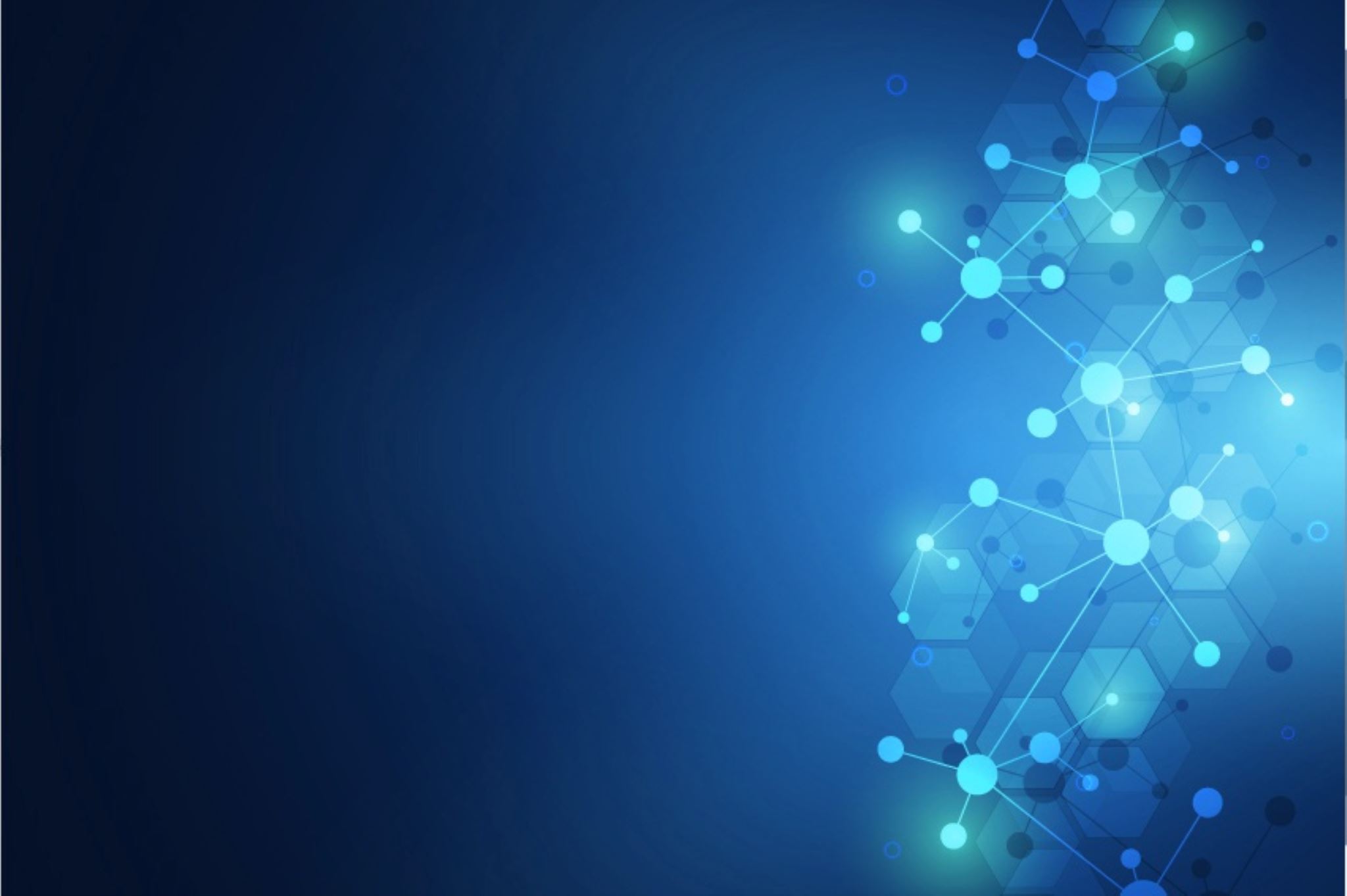 Pre-Planning
Technology
Special Education/Pupil Services
Food Services
Communications
Simulation
Training Staff
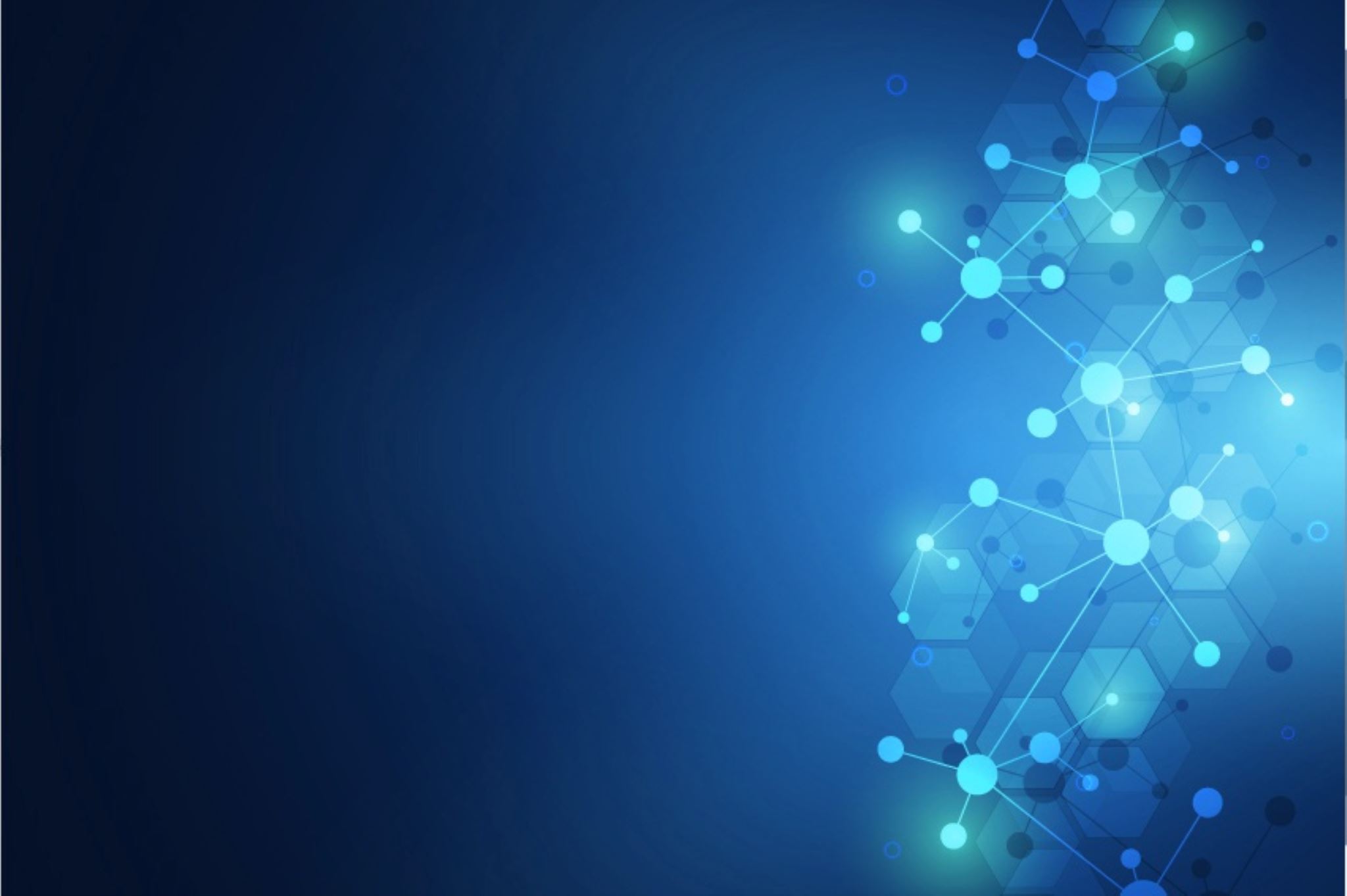 Technology
Devices 
What devices will be used?
Where are they stored?
How will the devices be prepared?
Who will prepare the devices?
If devices will be removed from rooms or needed for updating communicating with the building staff
Technology Readiness
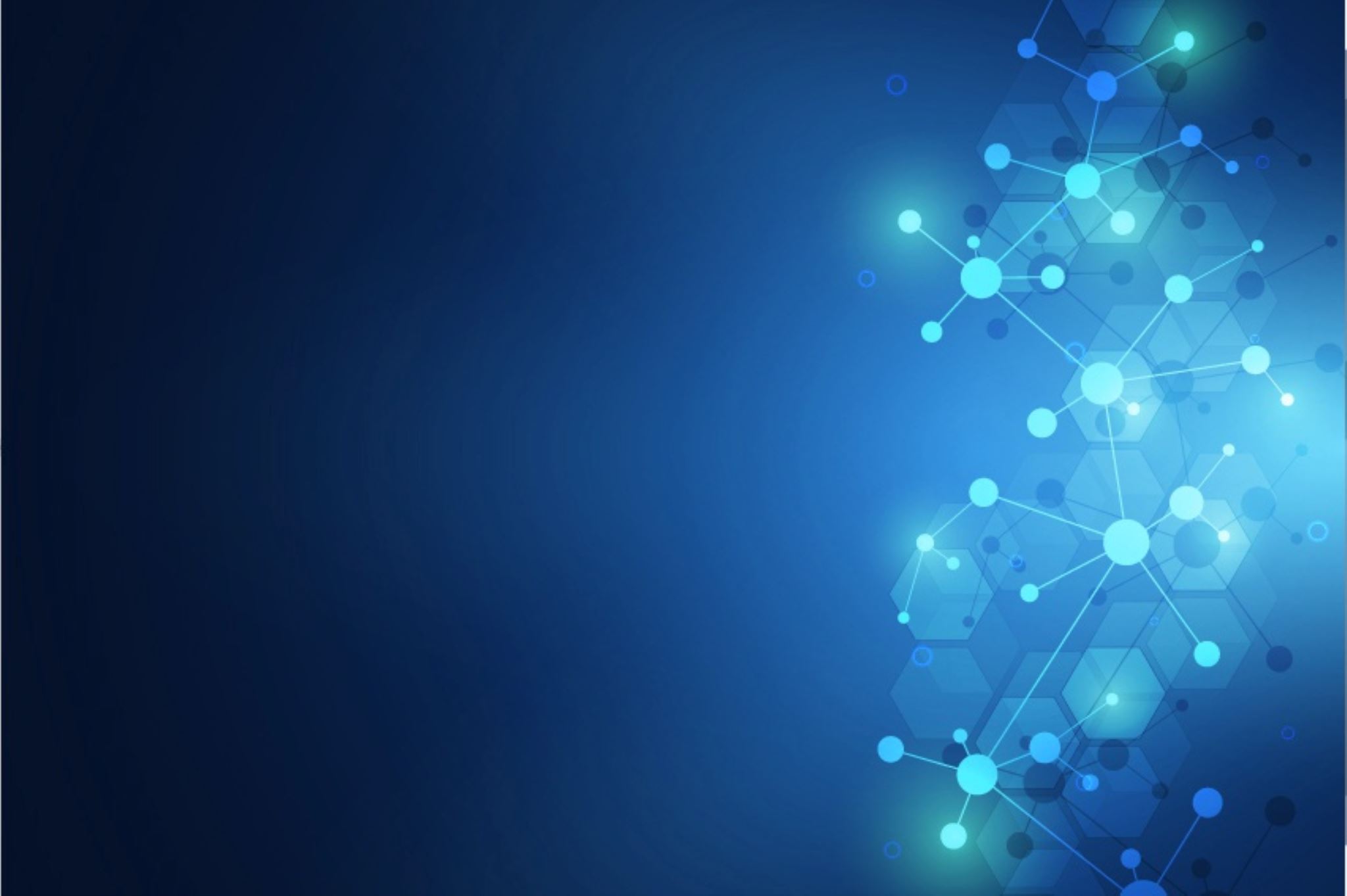 Building Review
Testing Room Review
What rooms will be used?
Do they have connectivity?
Do they have outlets?
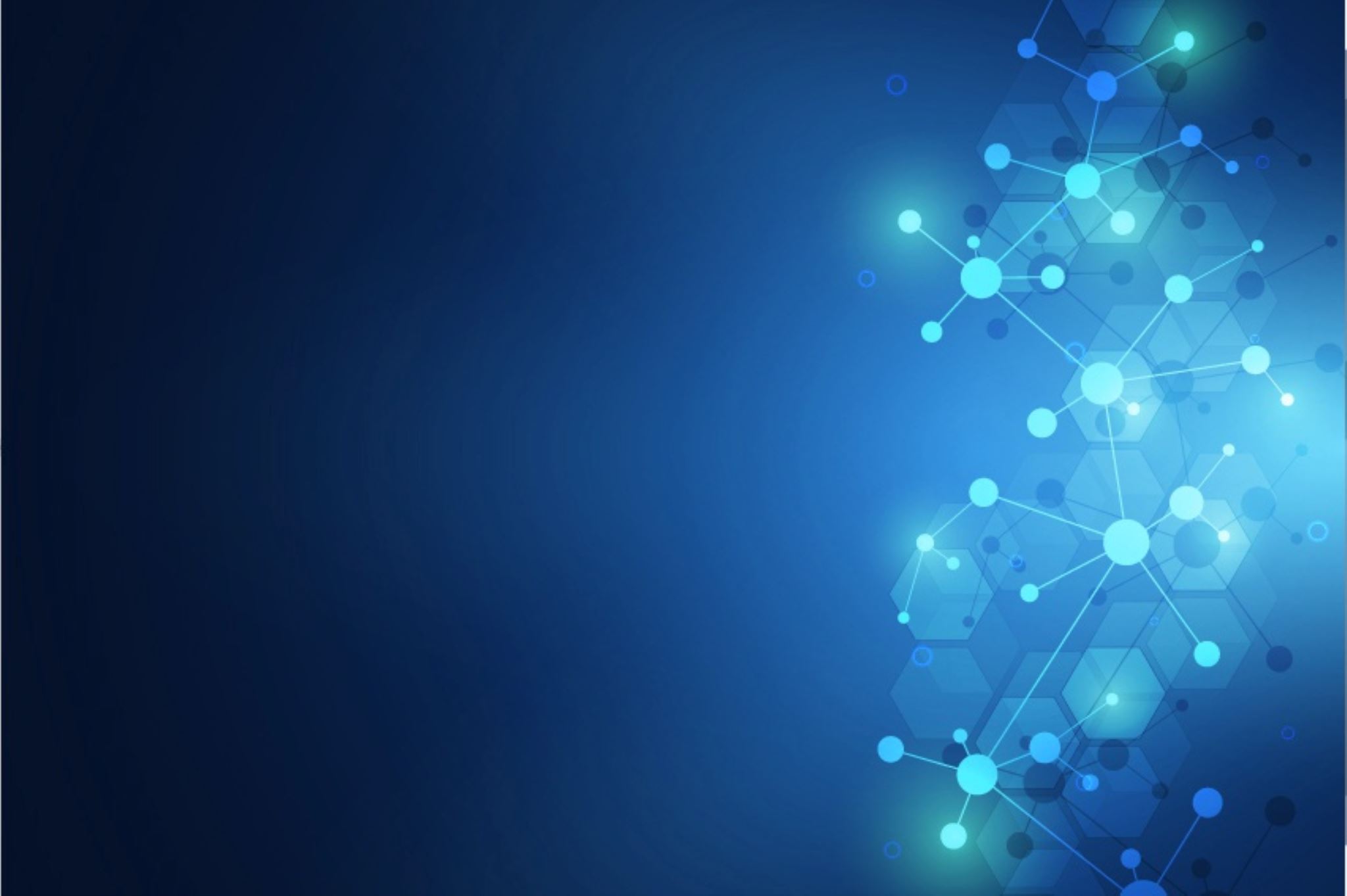 Training Staff
Principals
Testing Coordinators
Training Proctors
Trainings Staff Supervising Accommodations
IT Support Staff 

When 
Method
Documentation
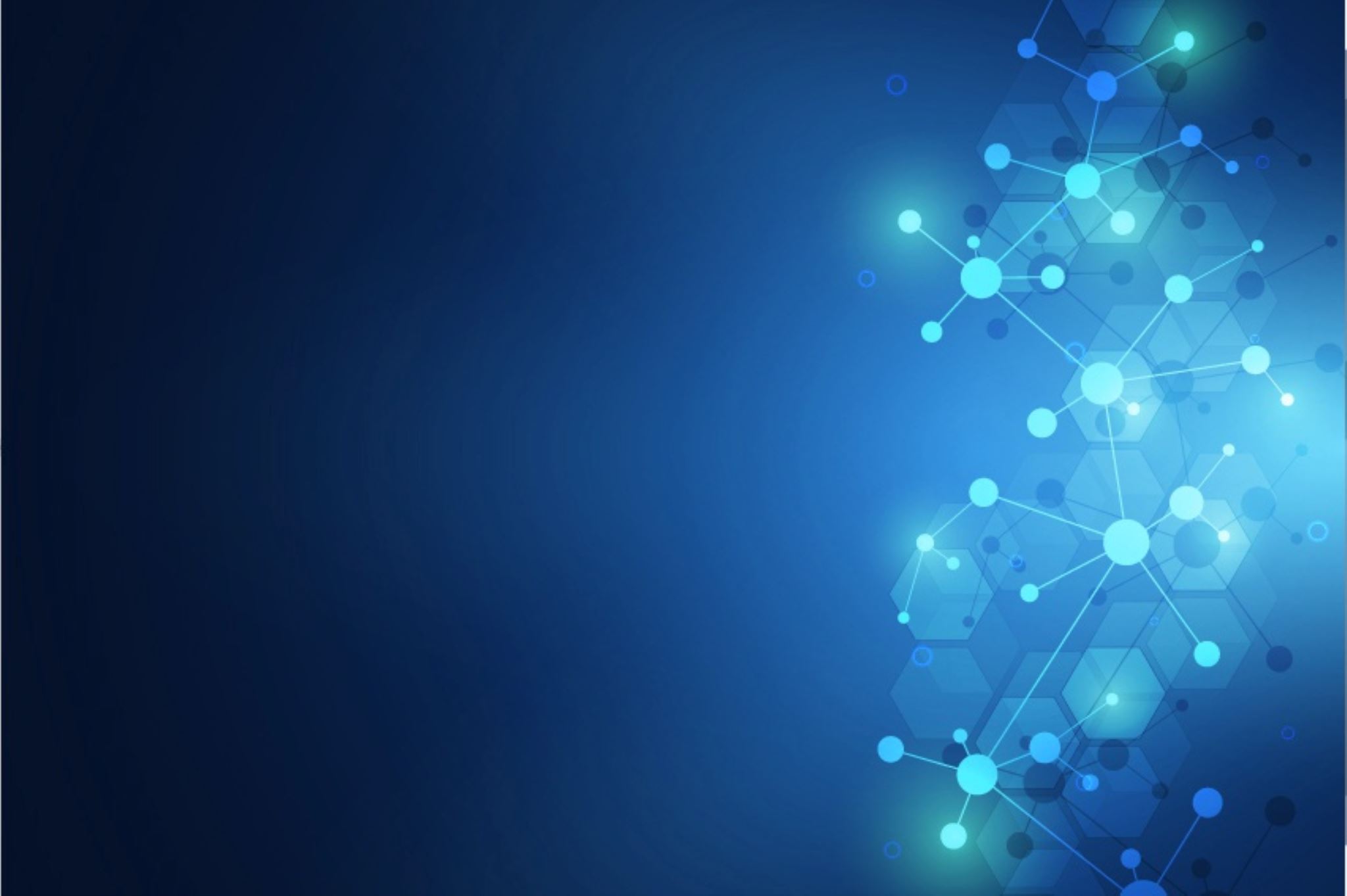 Food Service
If serving breakfast in the classroom work with them to plan ahead
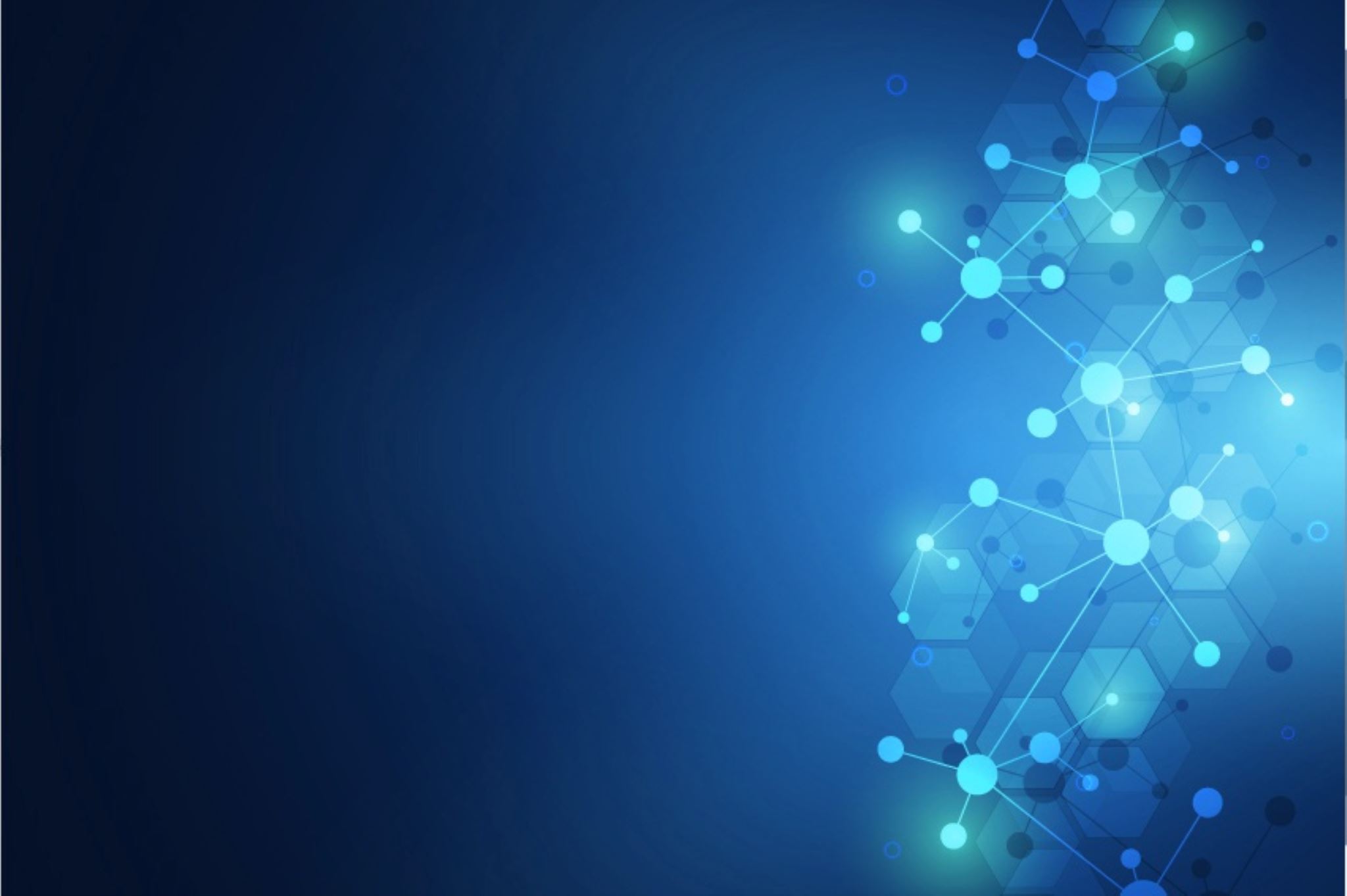 Communications to Families
District Communications
Dates, what to expect, what the test includes
Building Communications
Schedules
How late arrivals and absences would be handled
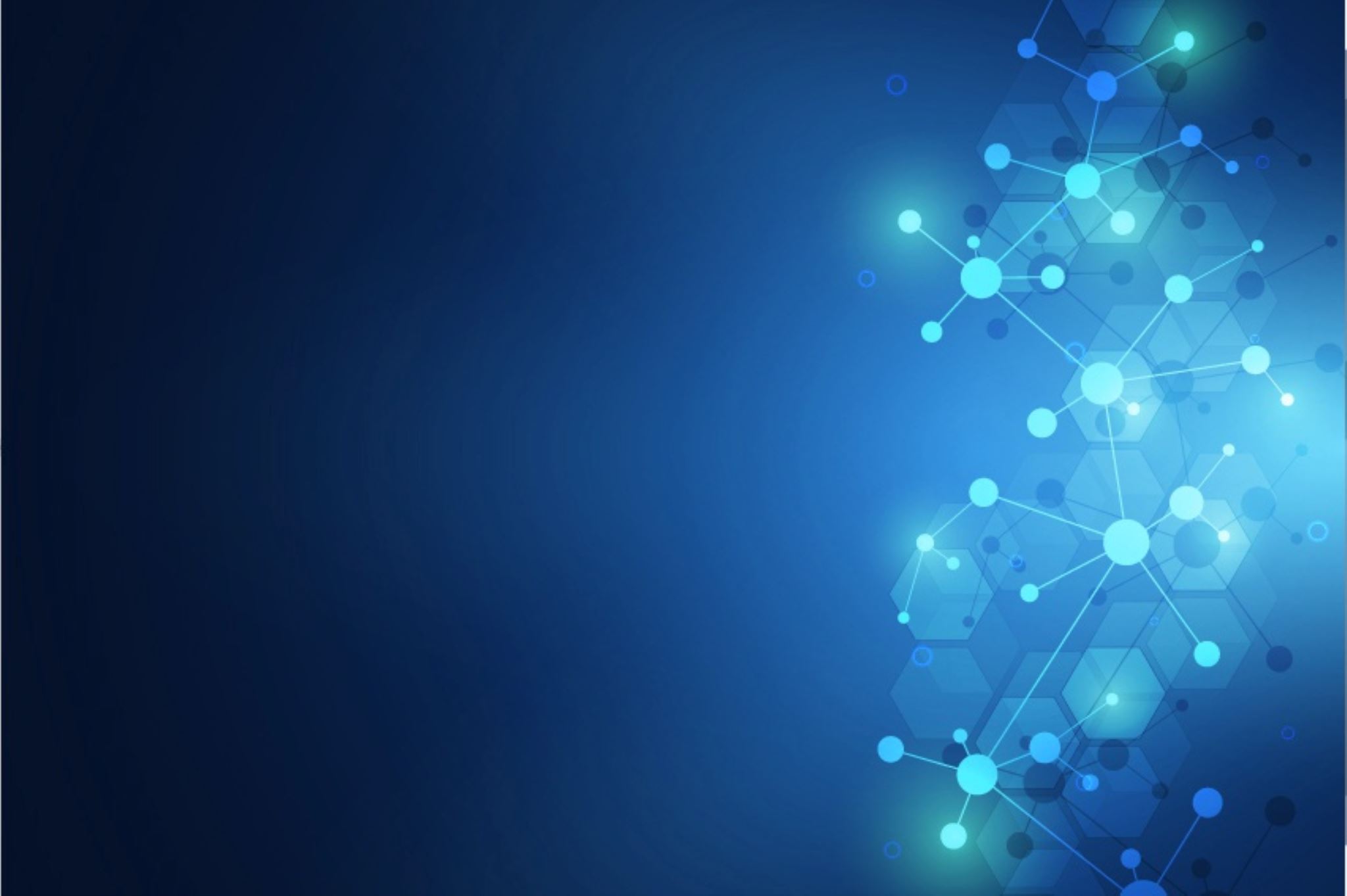 Roles
Principal
Testing Coordinator
IT Support Staff
Data Coordinators/District Staff
Teachers/Proctors
Office Staff
Special Education Case Managers
Maintain security of all testing materials, codes, pins
Train staff on testing protocols and procedures yearly
Ensure all students are tested
Understand and follow the procedures as outlined in the Administrators Manual
Ensure all accommodations are preset 
If any issues with testing requiring, contact to Questar(NWEA) must come from Building Principal
Provide Proctor Pin on the testing day to appropriate staff
Ensure at the end of the administration window that all students have been accurately coded with a Status 
Code Concurrent Issues – RICs, DTCs and Principals only can unlock
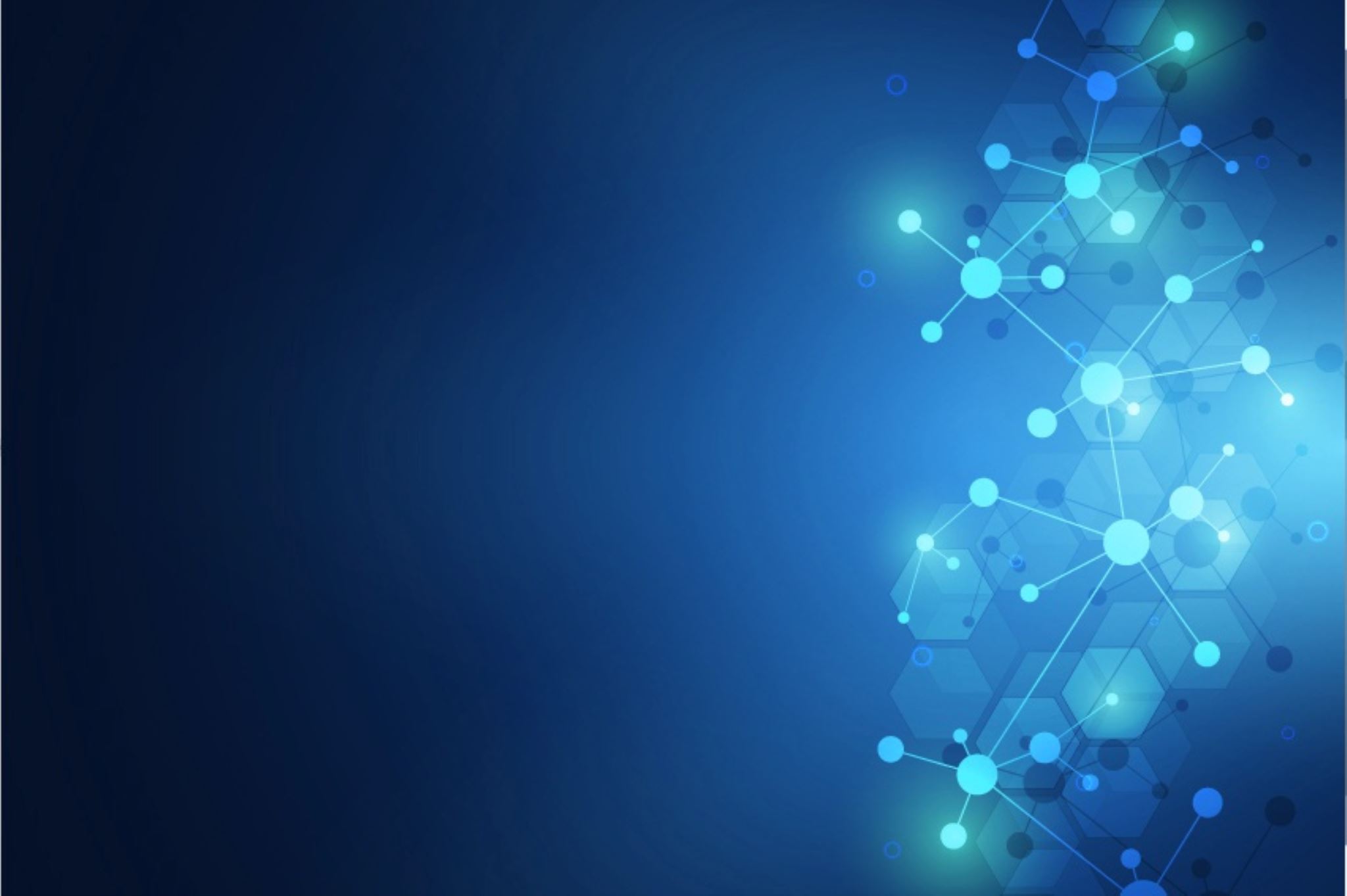 Building Principal
New York State ELA and Math School Administrator’s Manual
Maintain security of all testing materials, codes, pins
Support in training staff
Ensure testing procedures are followed
Ensure all students are tested
Understand the procedures as outlined in the Administrators Manual
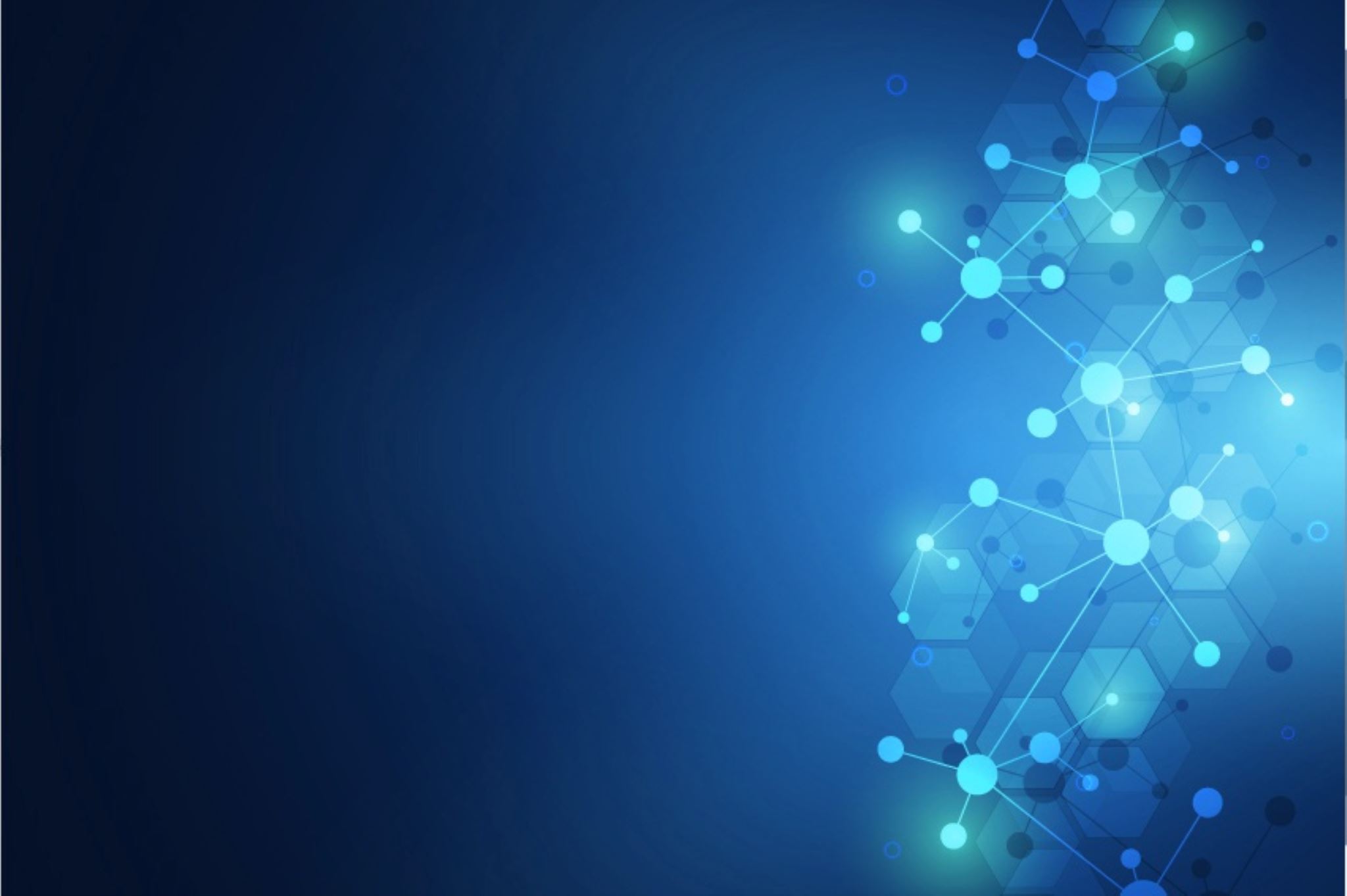 Testing Coordinator
New York State ELA and Math School Administrator’s Manual
Ensure Technology Checklist is completed ahead of time
Ensure that devices are updated
Ensure devices are in testing mode
Ensure keyboards and mouse are available and working 
Have access to power charges, extra charged devices, mouse, styli.
IT Staff will NOT be provided the Proctor pin to restart tests. That is the role of the Proctor.
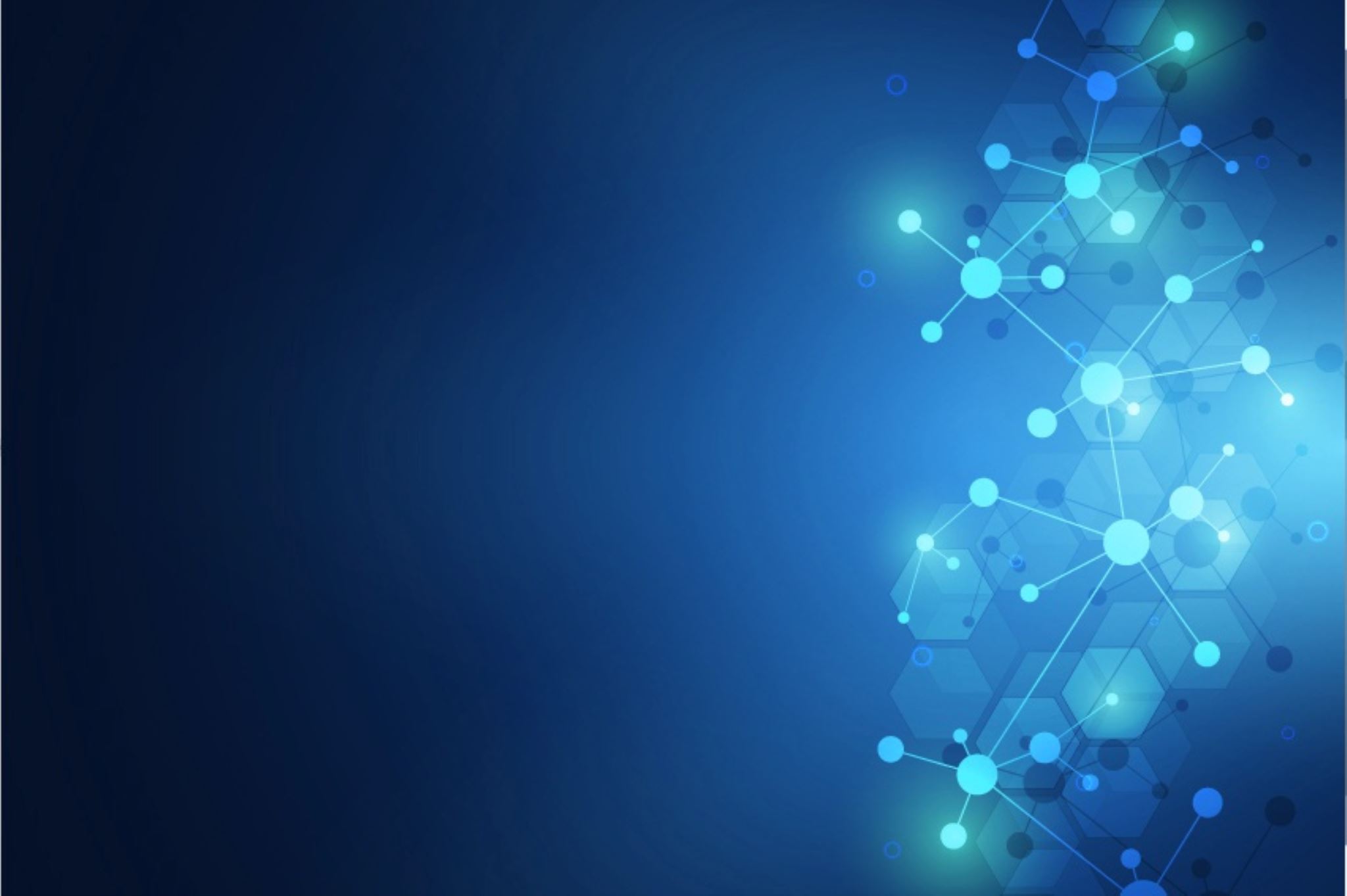 IT Support
New York State 
ELA and Math School Administrator’s Manual
Completed proctor training yearly
Follow all guidelines as outlined in Teacher Administration guide
Active monitoring of students during testing
Ensure that students get the correct login in ticket
Ensure all students save and submit at the end of their testing sessions
Know the different between the Access Code and the Proctor Pin
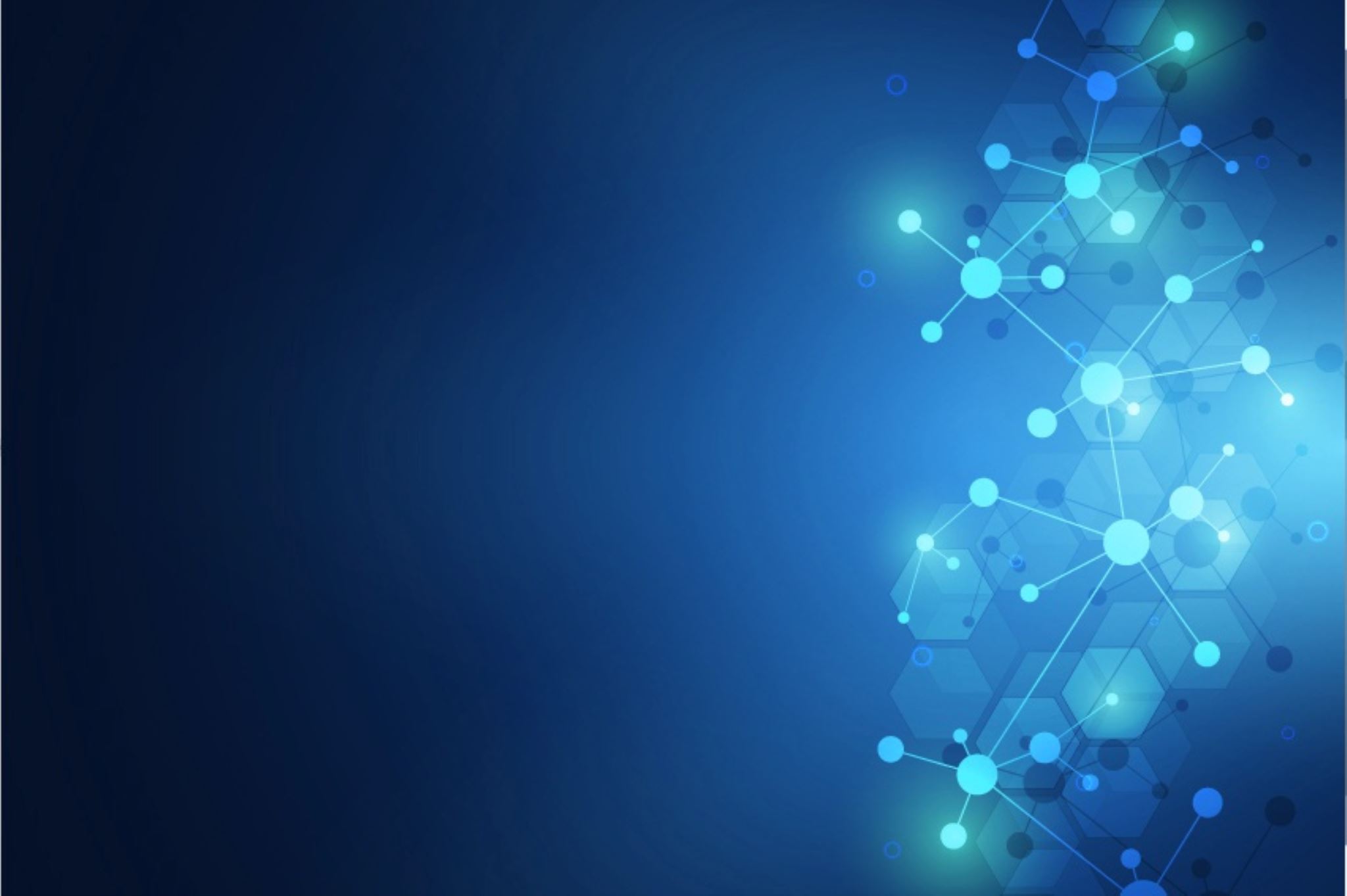 Teachers/ Proctors
Teacher Manual ELA
Teacher Manual Math
Know the schedule for the testing day
Have the plan for where to send students if they come to school late
Know who to contact if a student needs to be found during testing
Provide building principal accurate attendance list of students who missed a testing day
Provide Principal information about students with known absents to plan for make-ups
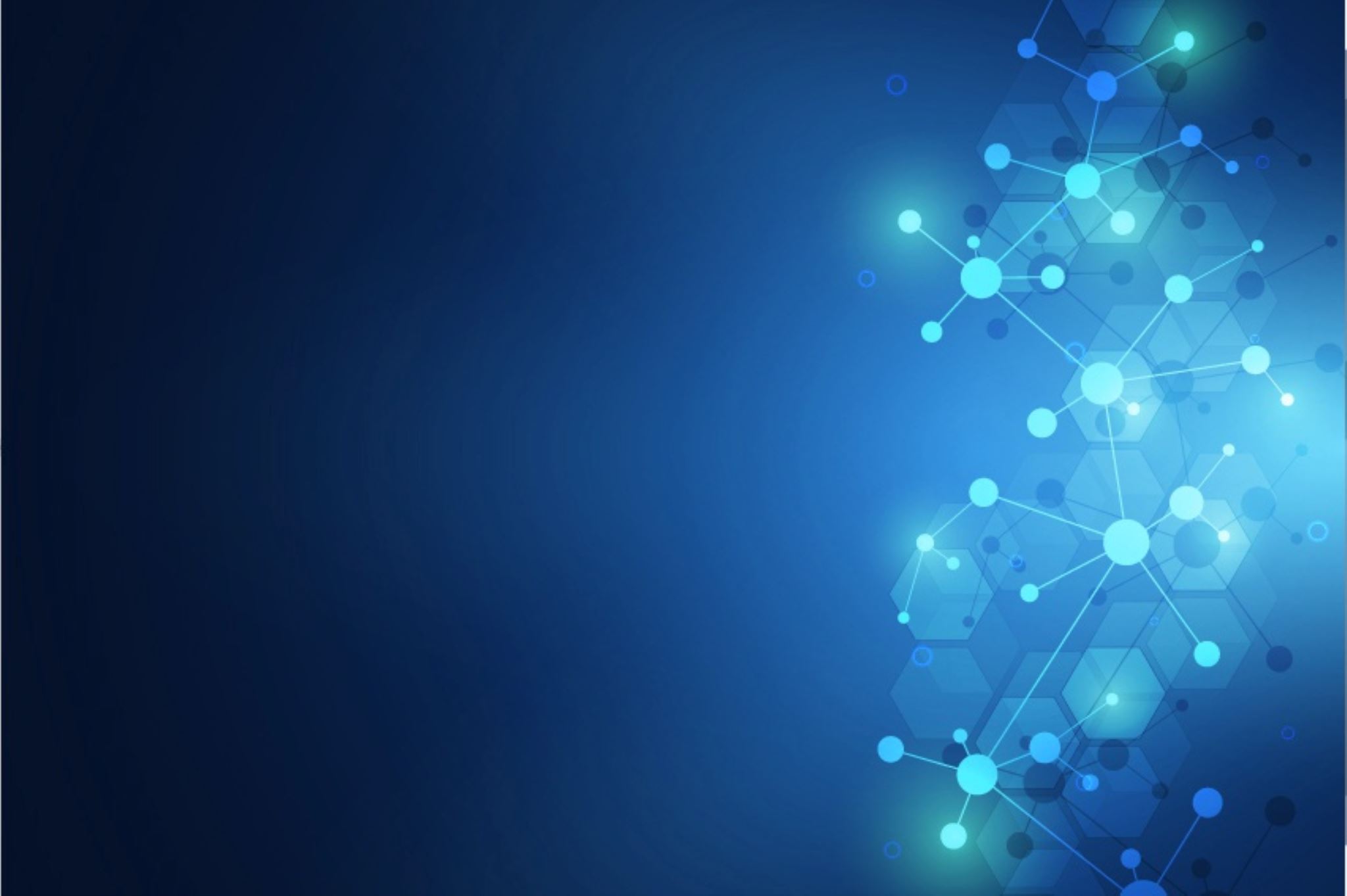 Office Staff
New York State 
ELA and Math School Administrator’s Manual
Ensure all enrollment and demographic data on eligible students is send to state on time
Support buildings with NYSSIS ID for students that enroll after state deadline
Monitor testing status during testing. Contacts the Building Principal if
After testing will review Tested/Not Tested report with Building Principal to ensure all students are reported accurately (Tested, Absent, Not Tested)
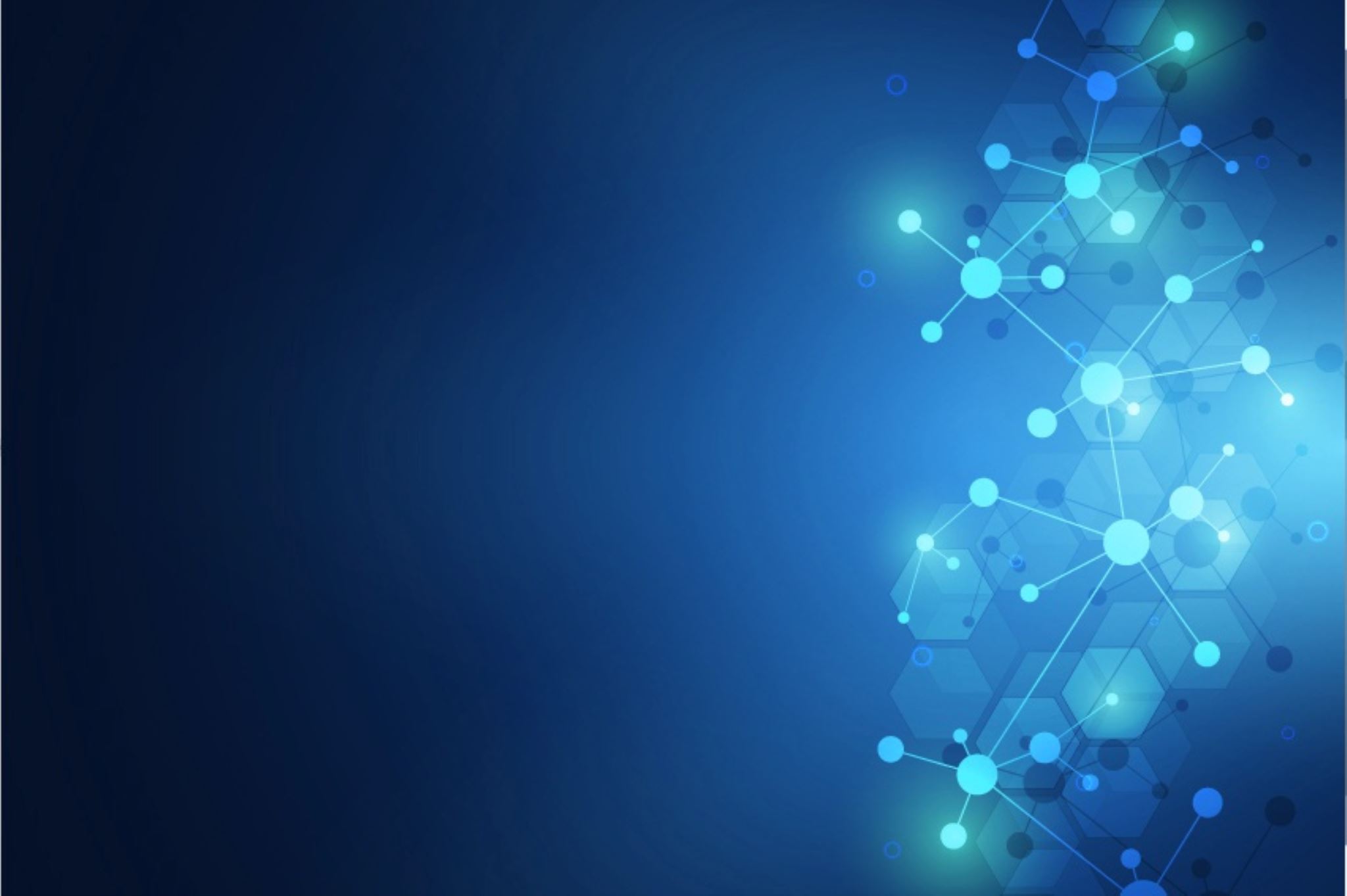 Data Coordinators/ District Staff
Understand allowable accommodations and the appropriate implementation
https://cbtsupport.nysed.gov/hc/en-us/articles/115002083963-Documentation-How-to-set-student-testing-accommodations-for-CBT

Assistive Tech Supports 
https://saratogaschoolsmy.sharepoint.com/personal/a_adamssnell_saratogaschools_org/Documents/CBT/AT%20Testing%20Accommodations%202021-22.docx

Setting Accommodations
https://cbtsupport.nysed.gov/hc/en-us/article_attachments/4415137022093/Setting_Accommodations_QRG-2021-22_SY.pdf

Make sure all accommodations are checked BEFORE printing login tickets.
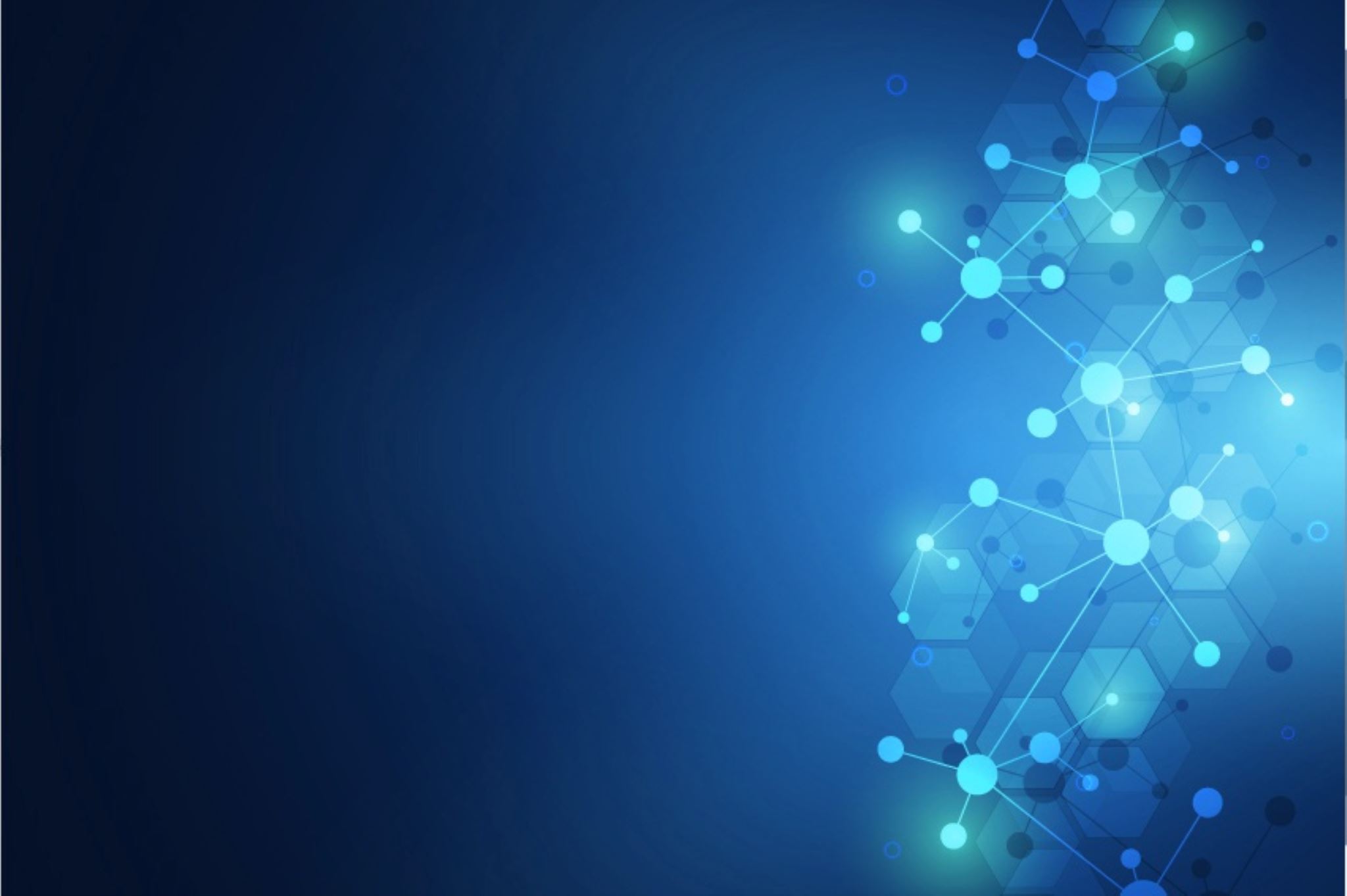 Special Education Case Managers/ Assistive Tech
AccommodationsCBT Quick Reference GuideNYSED Accommodations
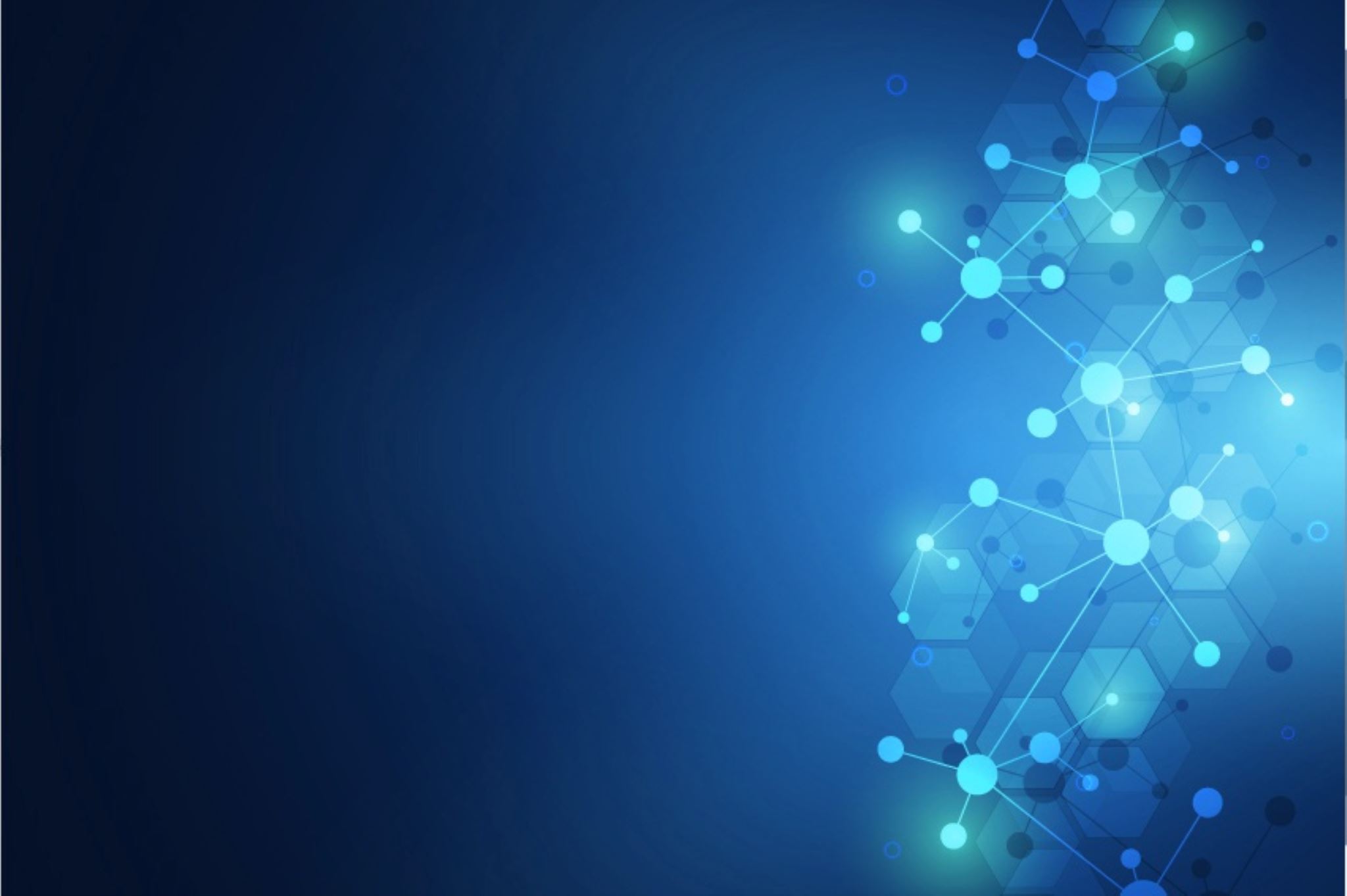 CSE Chair training on the accommodations in CBT
How will students practice the accommodations prior
Assistive Tech
Making sure IEP’s and 504 language is clear
Training teachers on the accommodations 
Sample accommodation collection
Determine who will be responsible for entering the accommodations and checking for accuracy
Review the Student Download report prior to administration to double check accommodations
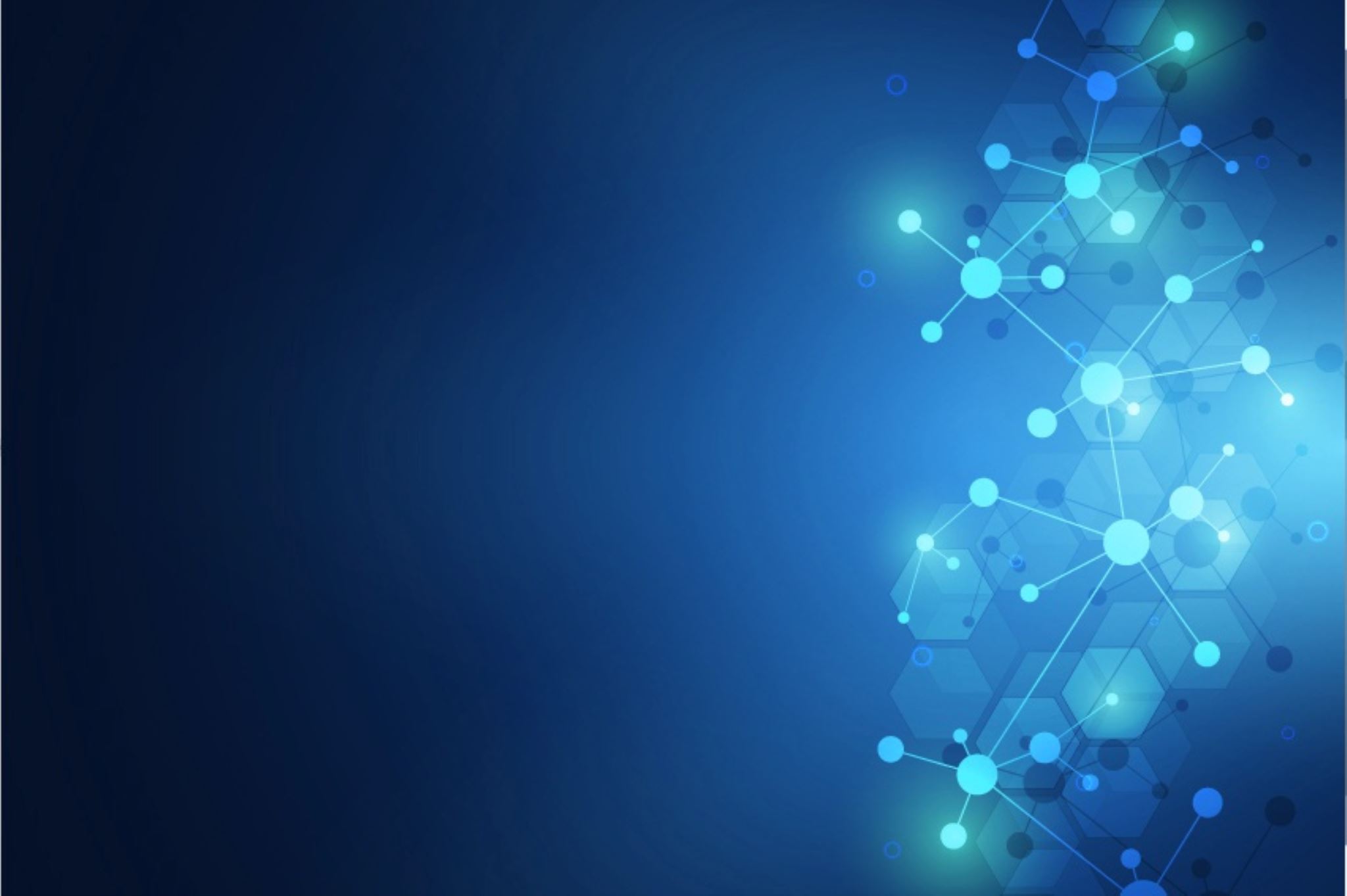 Simulation
First time out mirror your intended plan as close as possible (Every year)
Schedule
Proctors with groups they will have
Test out assistive tech
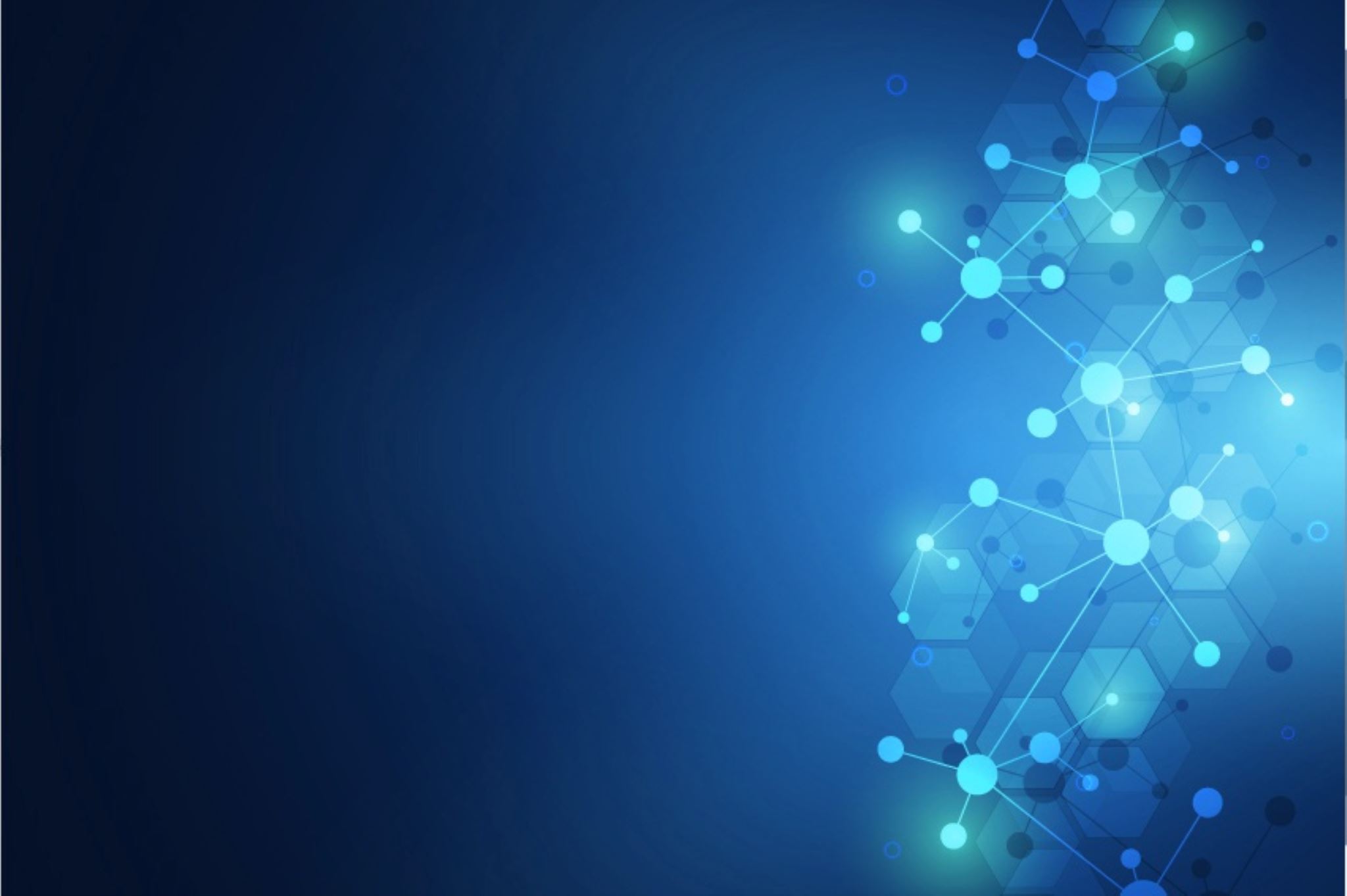 Test Command Center
Who should be called for what issues?
Phone number shared with all testing sites

Building Level Centers vs District Center
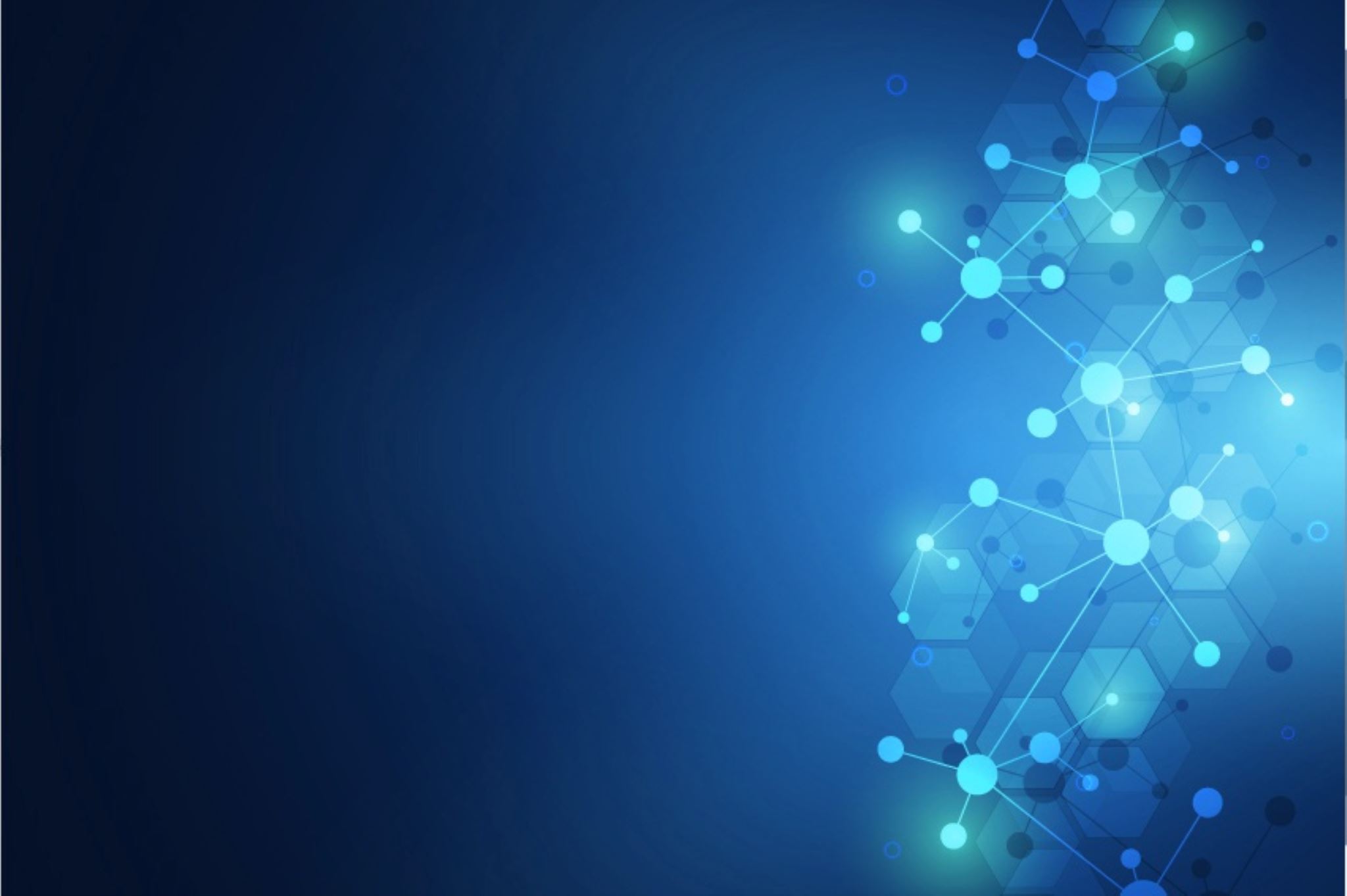 Name                                        Contact Number
Building Principal                     ________________________         _____________
Building Testing Coordinator  ________________________          _____________
CBT Testing IT Support Staff   ________________________         _____________
Accommodations Manager       ________________________         _____________
Command Center Location       ________________________         _____________
District Testing Coordinator     _______ ________________          ___________
Testing Mode Student Login –                                        password – 
Access Code ________________                               Proctor Pin     __________
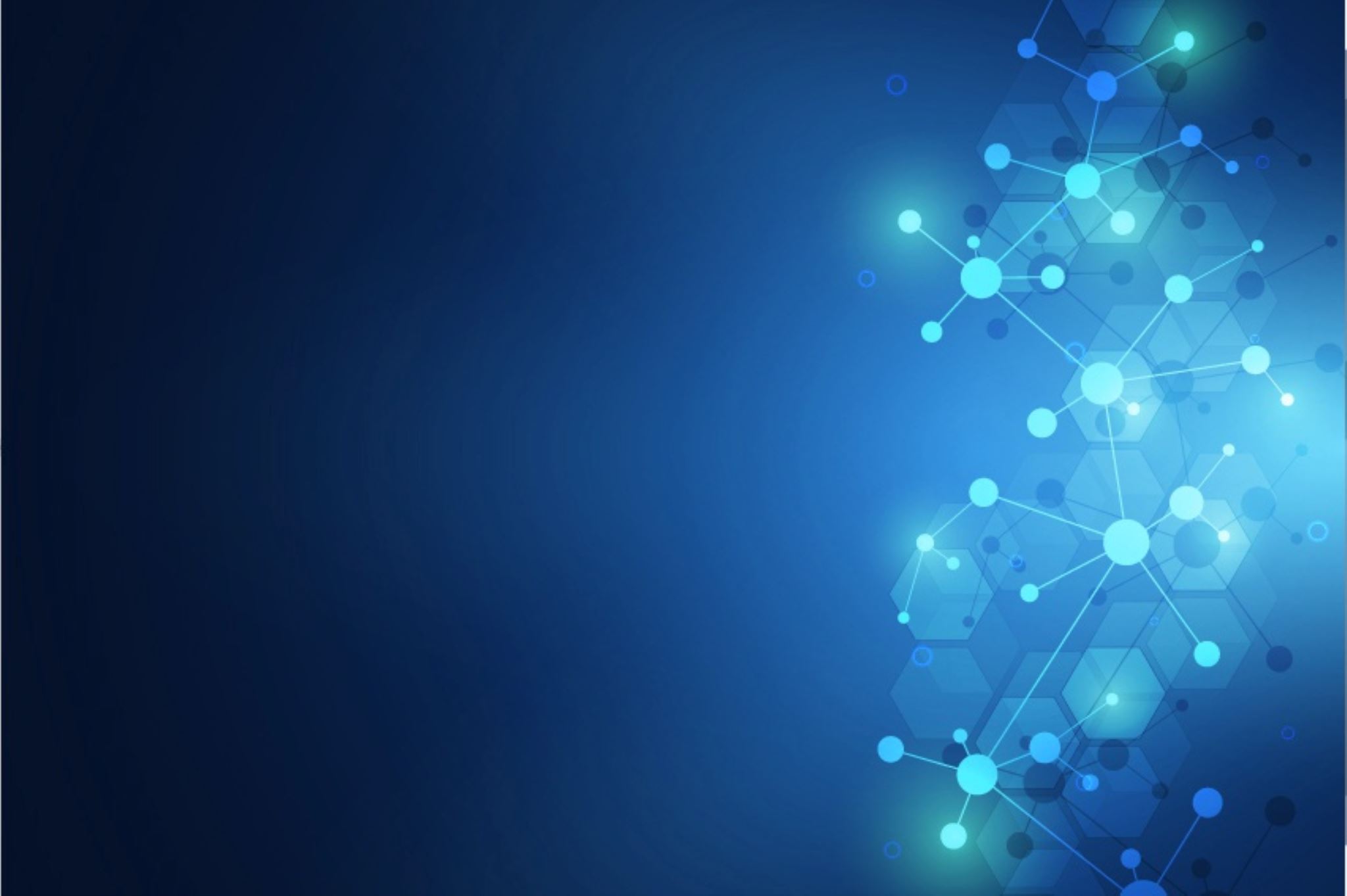 Make Ups
Who? 
When?
Where?
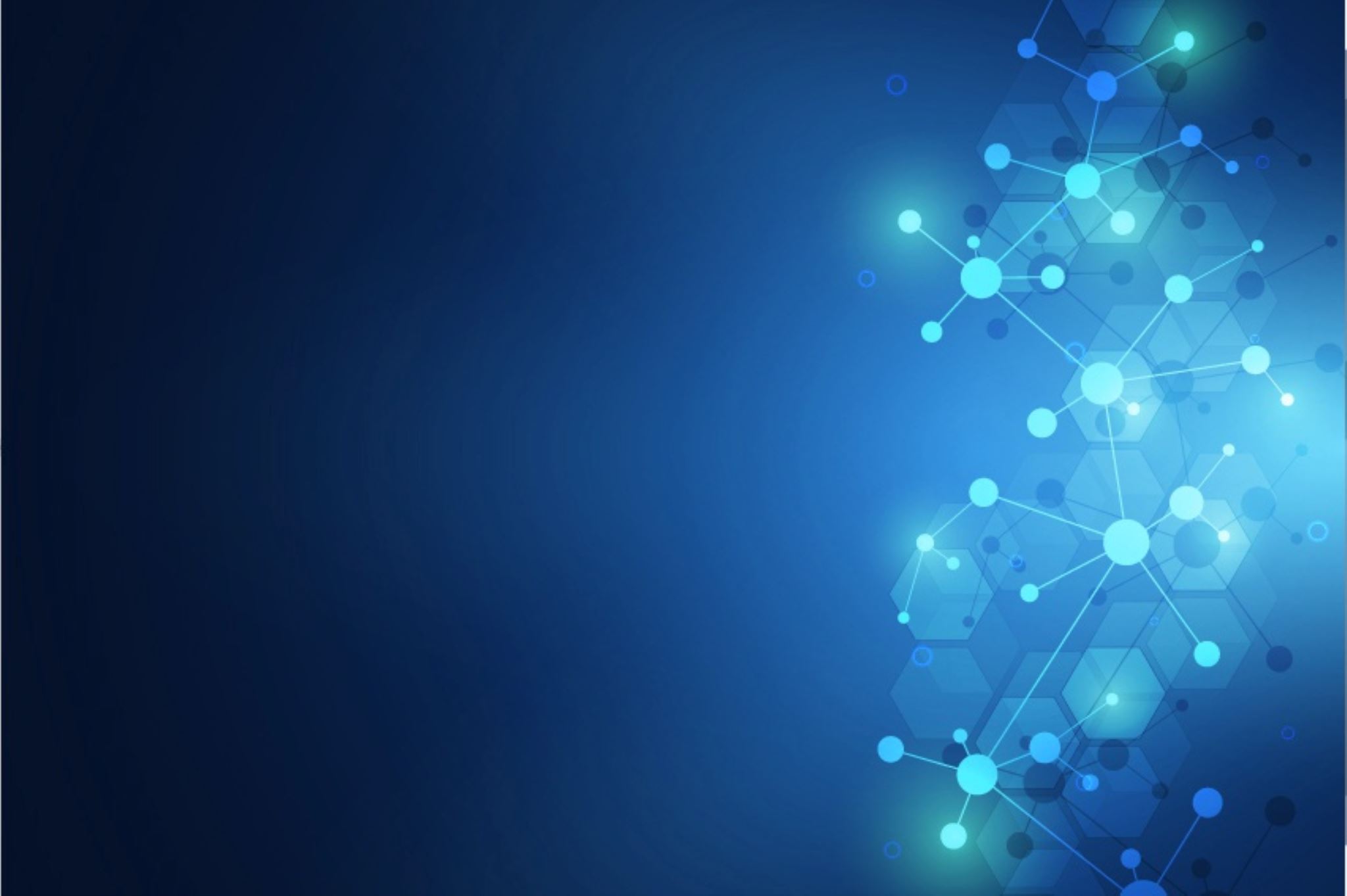 Accountability
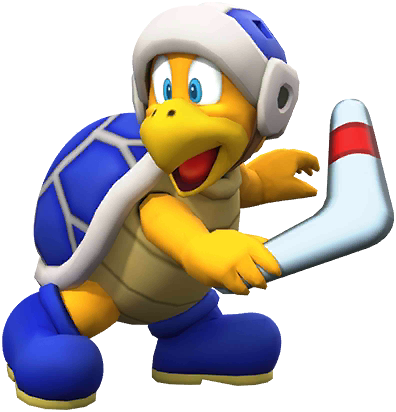 This Photo by Unknown Author is licensed under CC BY-SA
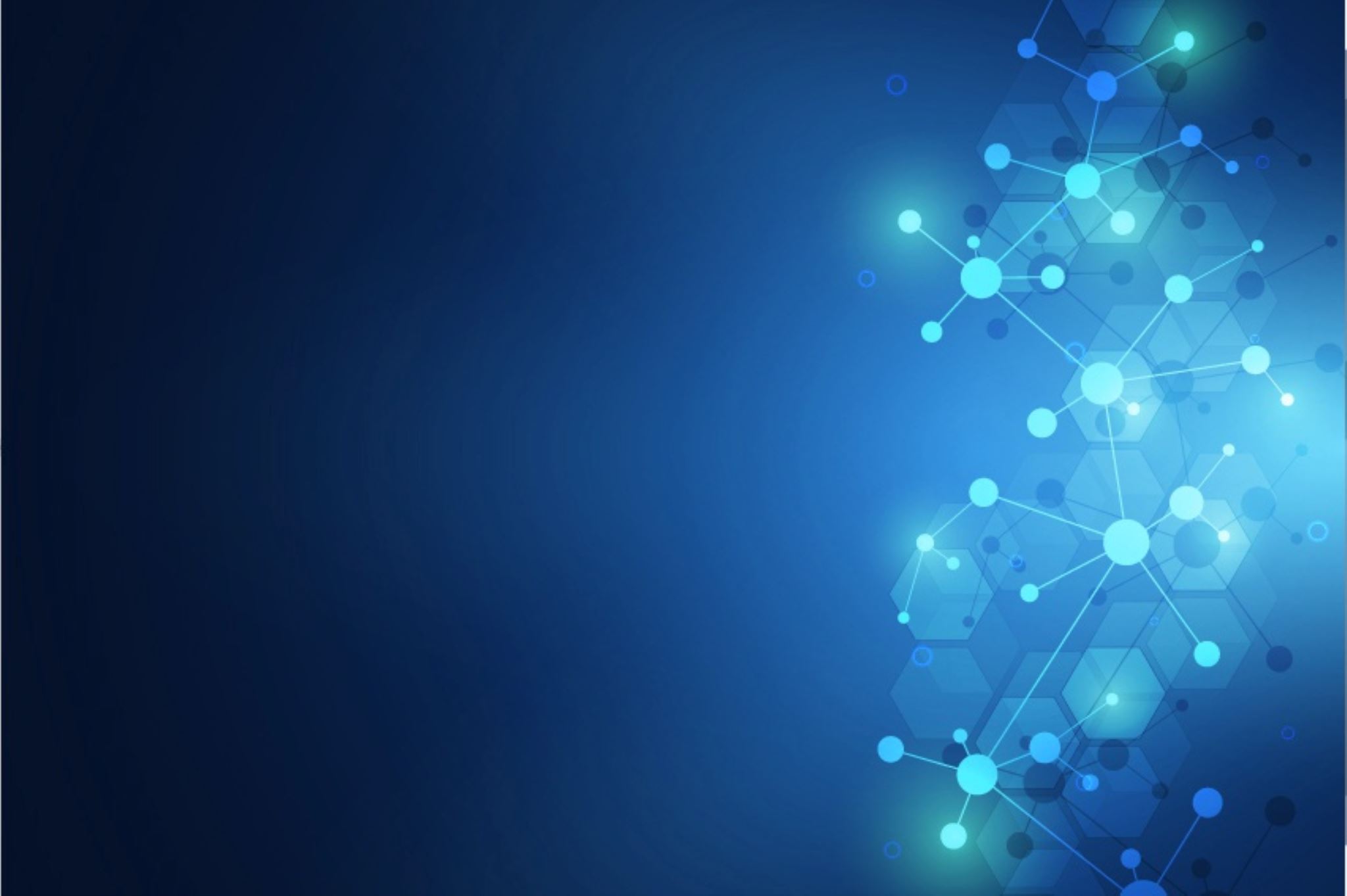 Questions